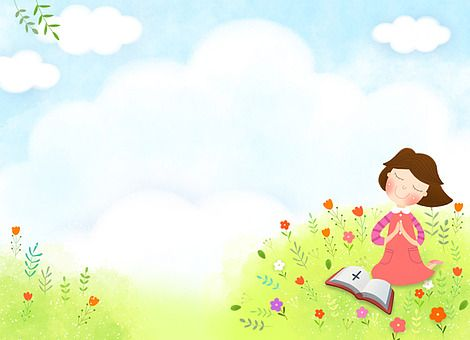 Mỹ thuật lớp 4
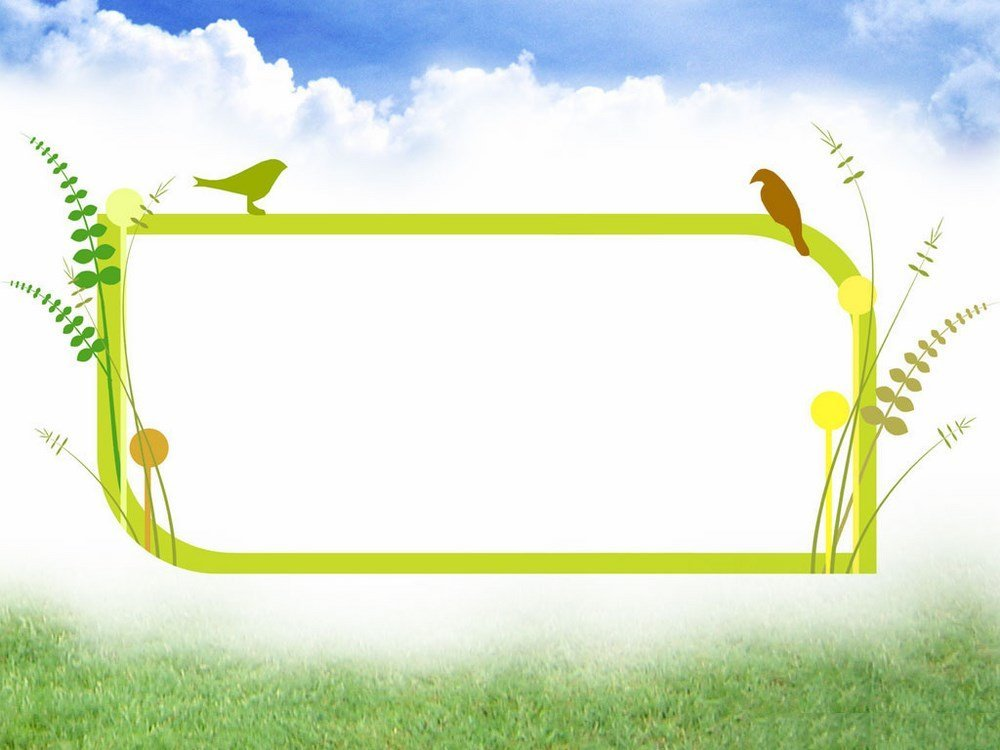 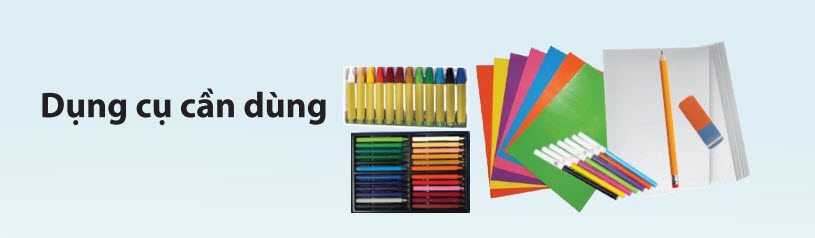 KHỞI ĐỘNG
Bài hát: quê hương tươi đẹp
Mỹ thuật
Bài 2: Phong cảnh quê hương
Tiết 1
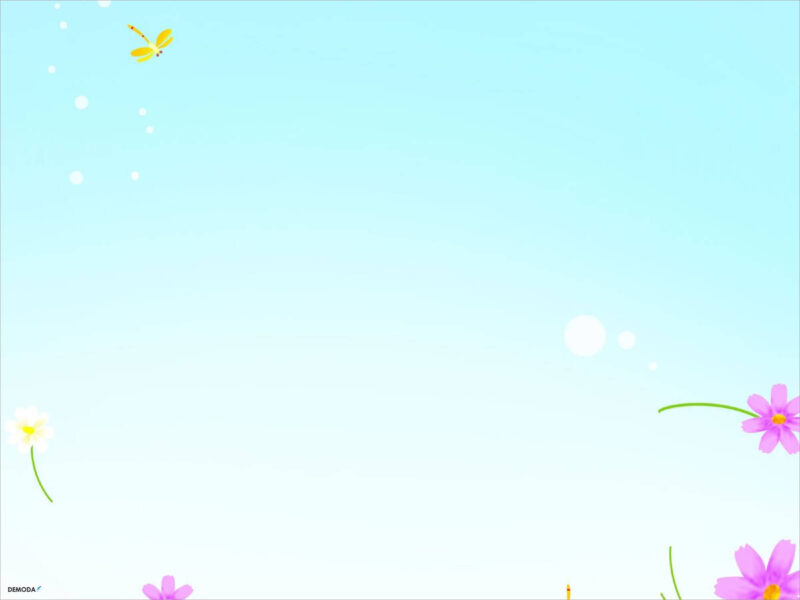 1.Khám phá cảnh đẹp quê hương.
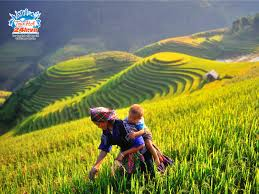 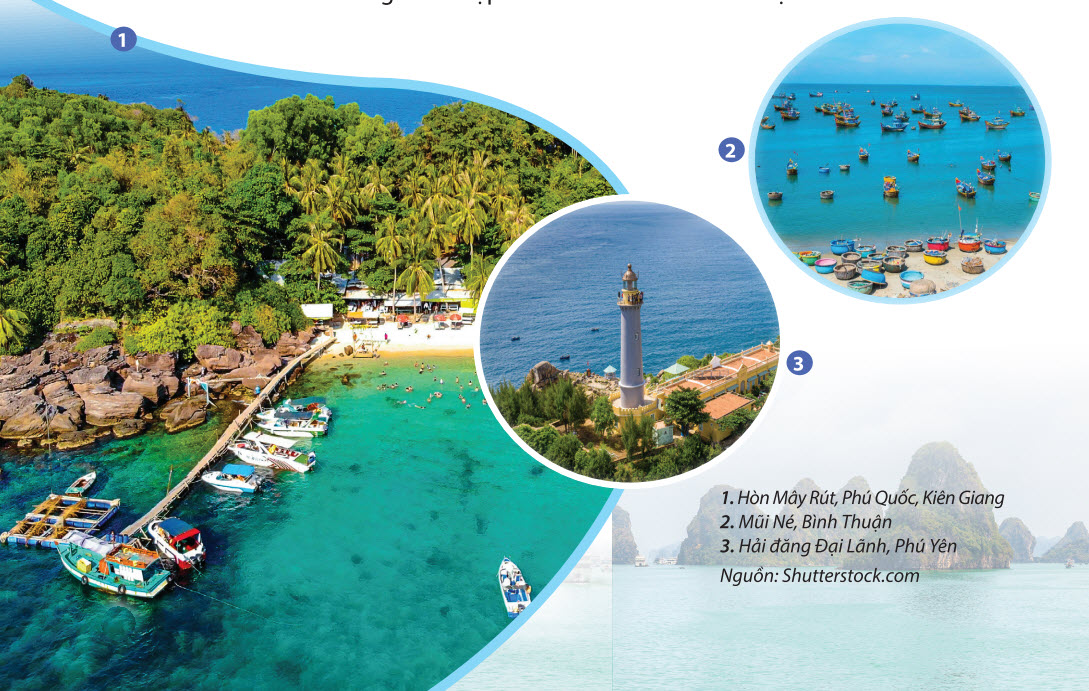 + Em cùng gia đình đã đến hoặc em biết những cảnh đẹp của quê hương, đất nước?
+ Cảnh đẹp đó ở đâu? Thuộc vùng miền nào?
+ Nơi đó có những cảnh vật? Màu sắc của cảnh vật tạo cho các em cảm giác như 
thế nào…?
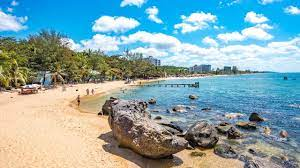 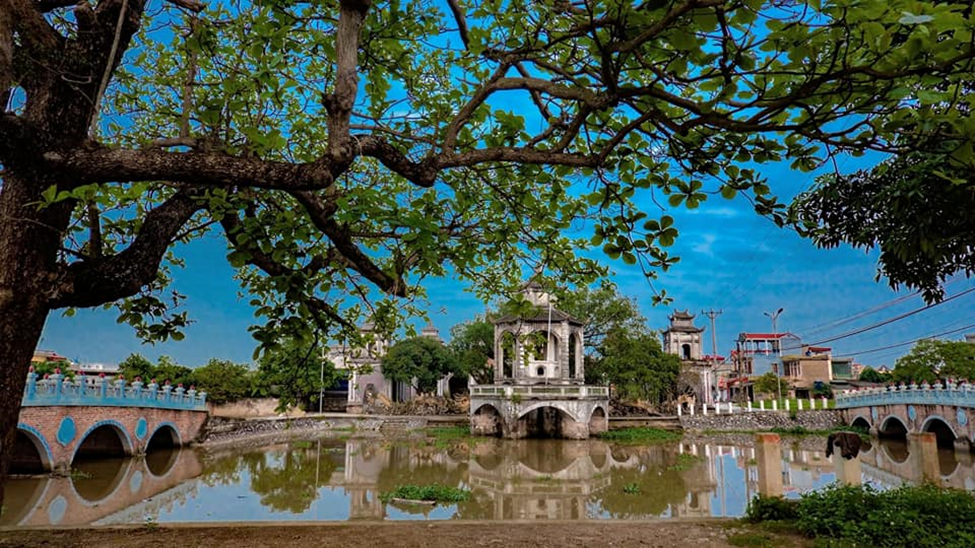 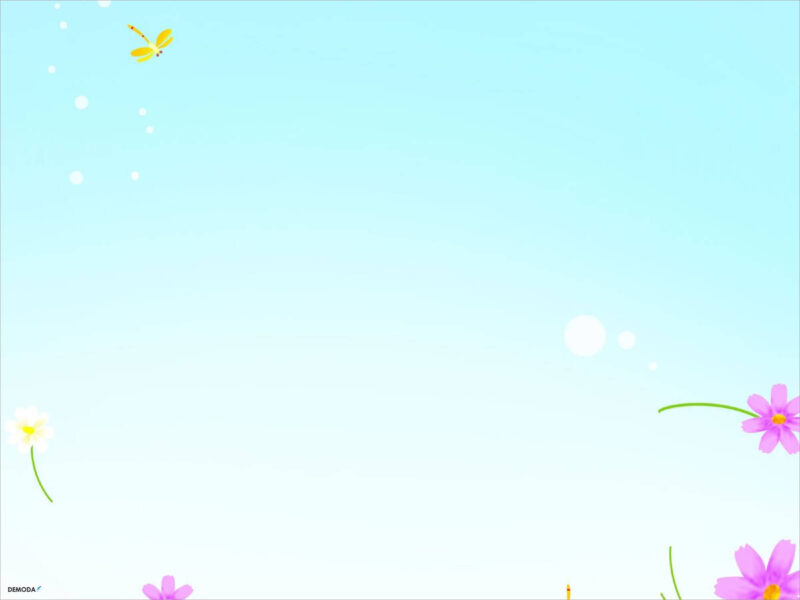 1.Khám phá cảnh đẹp quê hương.
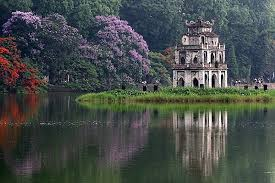 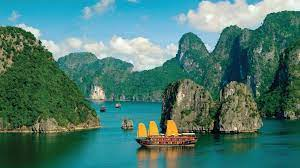 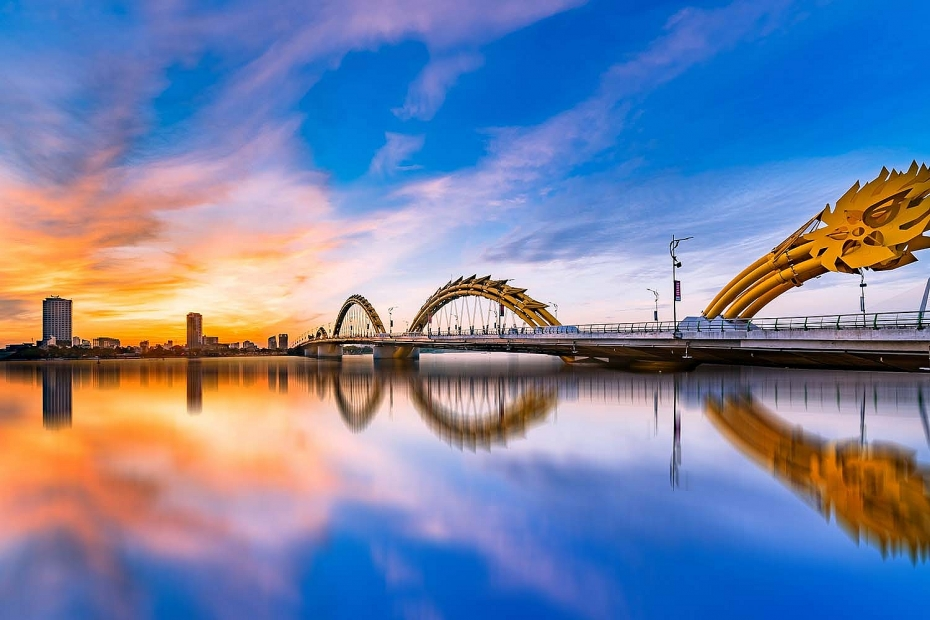 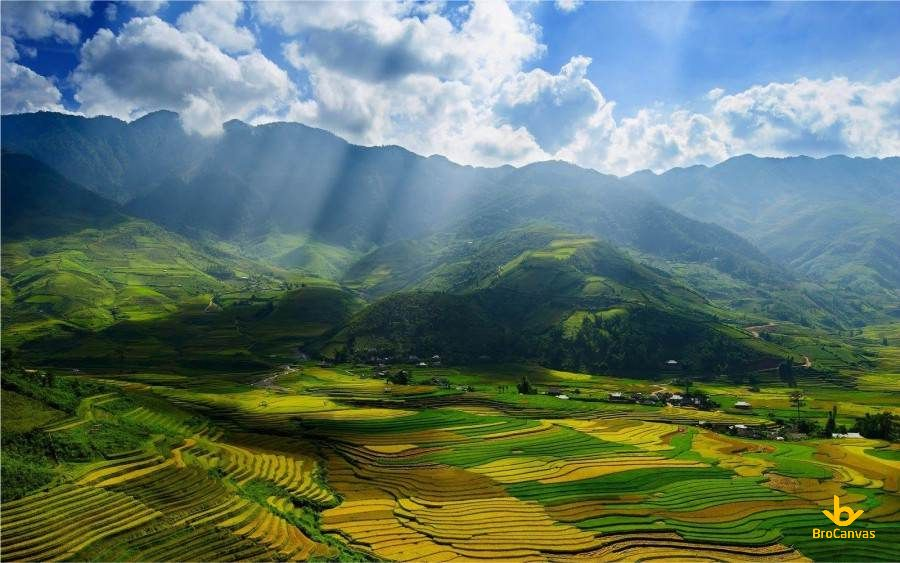 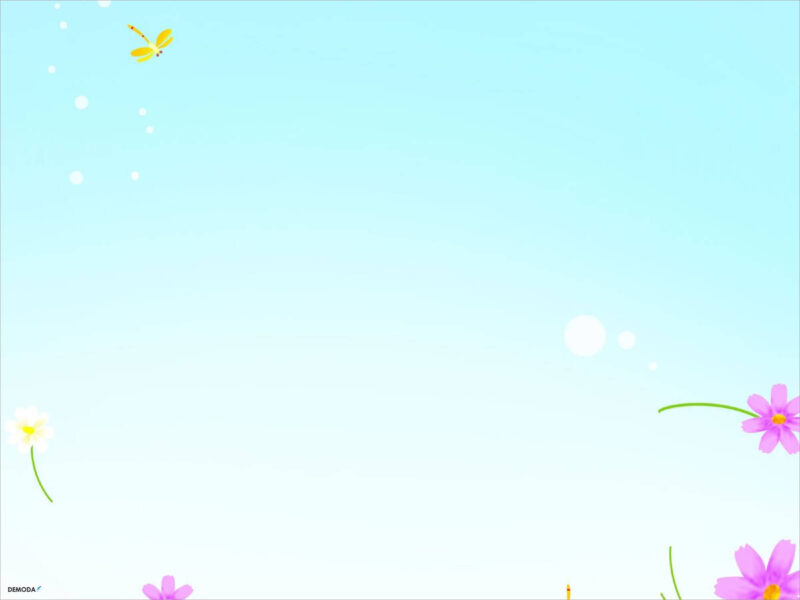 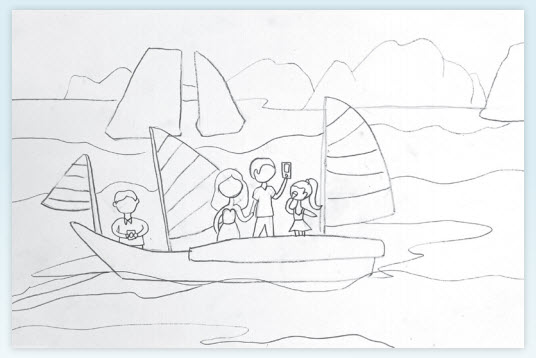 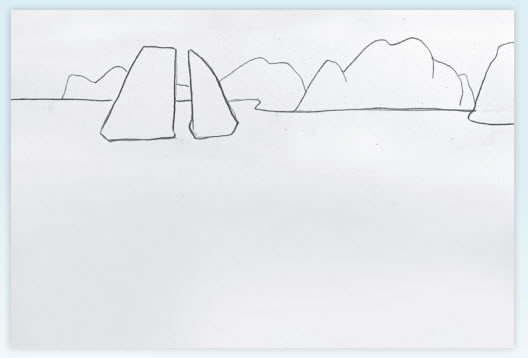 2.Các bước vẽ 
tranh phong cảnh.
B1: Vẽ xác định khung ảnh chung để 
xác định bố cục
B2: Vẽ thêm nhân vật và cảnh vật
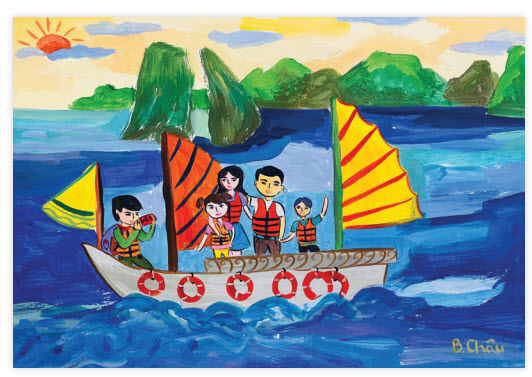 + Nêu các bước vẽ
 tranh phong cảnh.
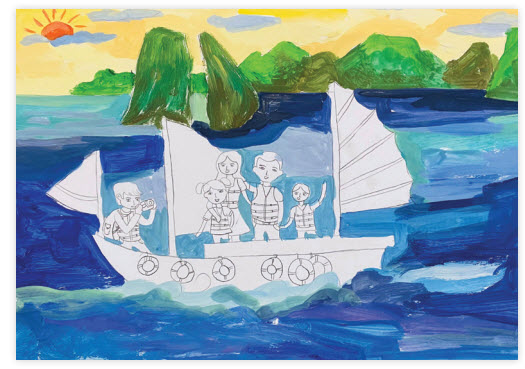 B4:Vẽ rõ hình, cảnh vật chính hoàn thiện bức tranh.
B3: Vẽ màu cho không gian ở xa trước
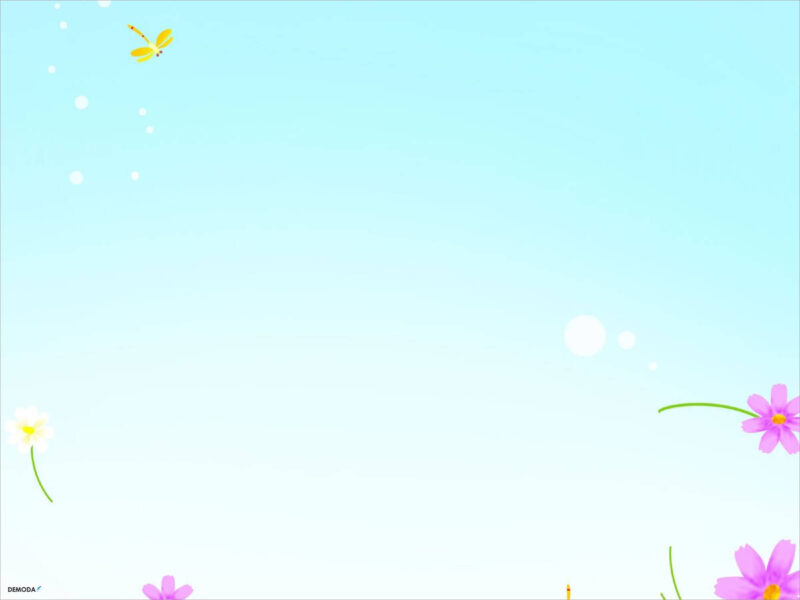 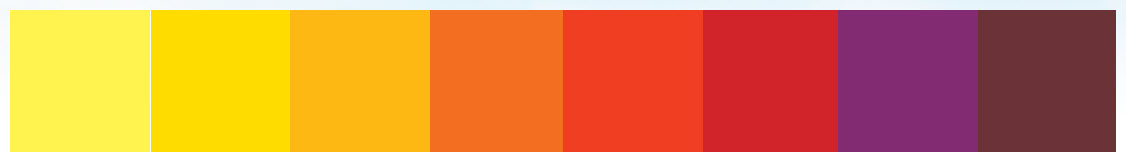 Màu nóng
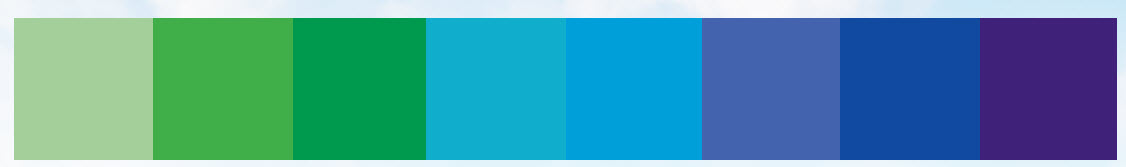 Màu lạnh
->> Màu sắc và đậm nhạt có diễn tả được không gian xa, gần và cảm giác về nóng, lạnh trong tranh.
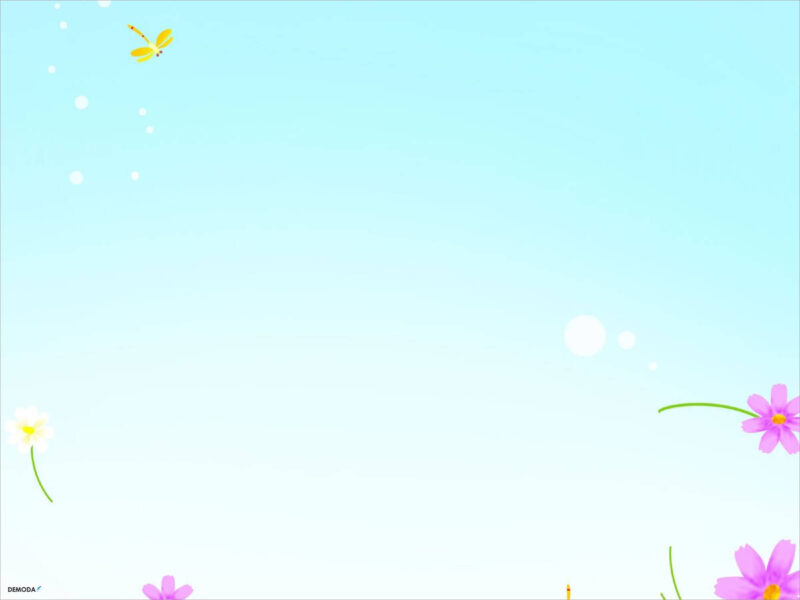 3. Luyện tập – sáng tạo
Vẽ 1 bức tranh  phong cảnh quê hương em.
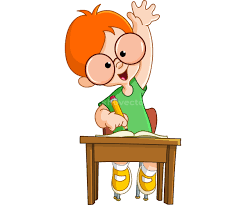 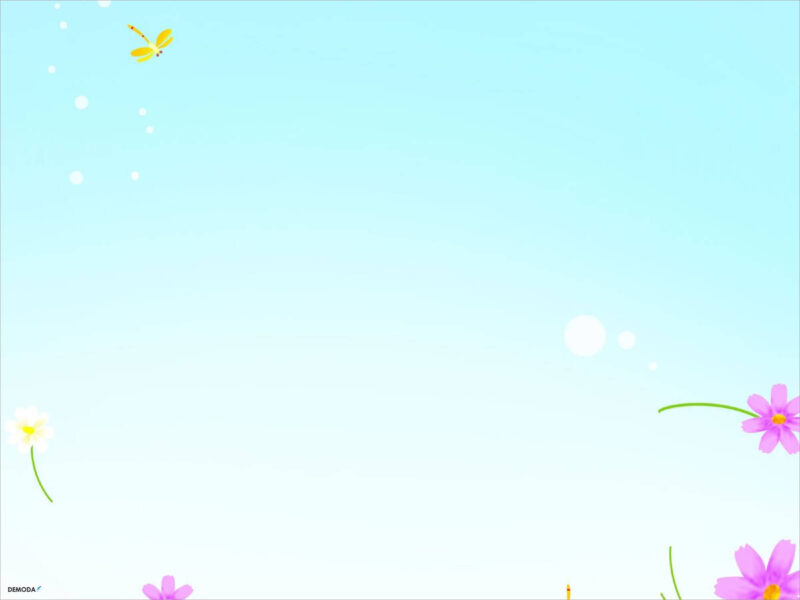 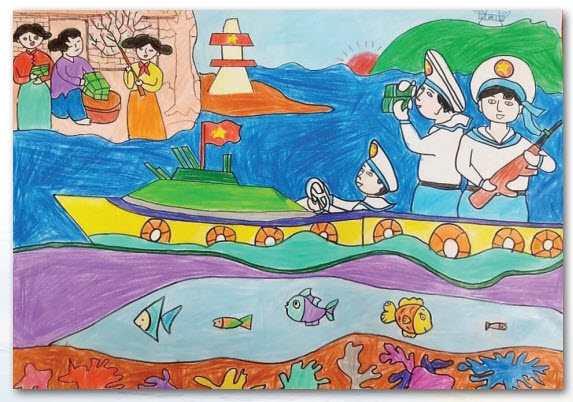 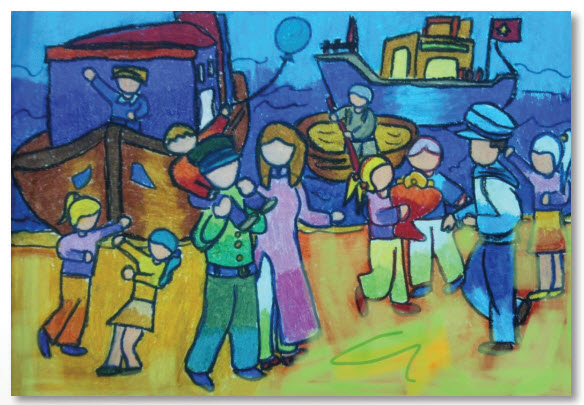 Tranh 
Tham
 khảo
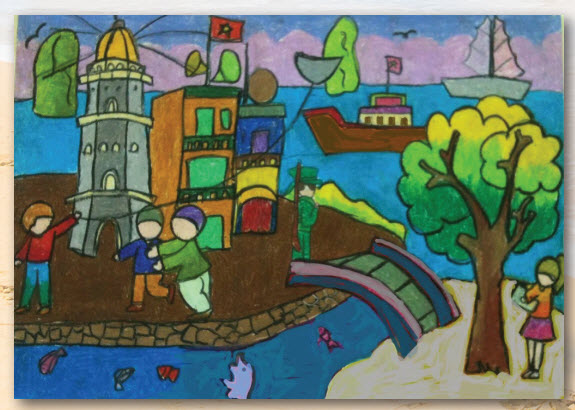 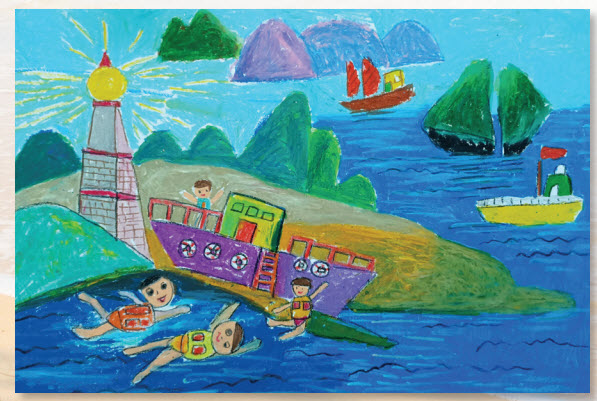 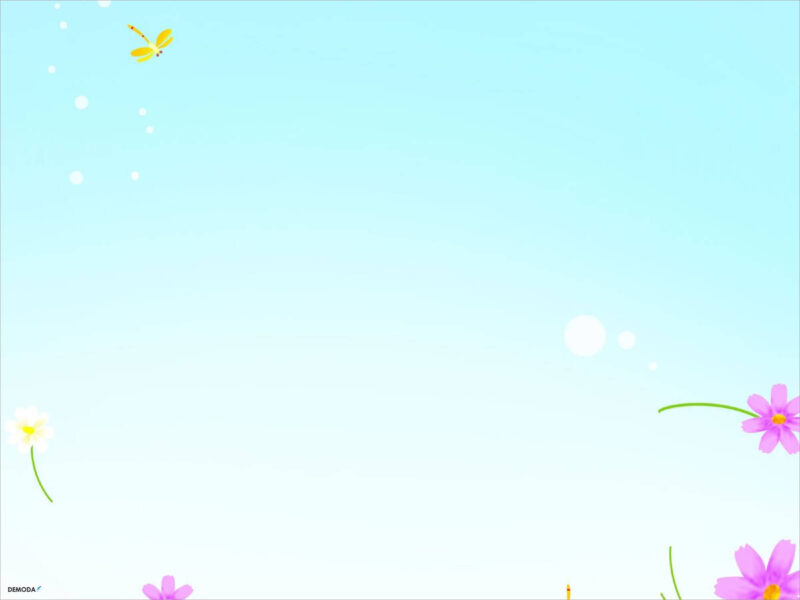 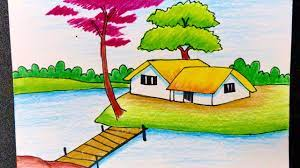 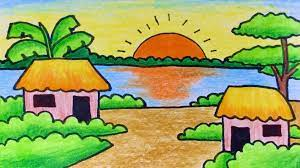 Tranh 
Tham
 khảo
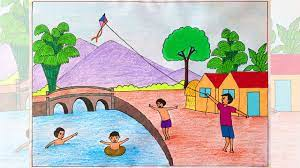 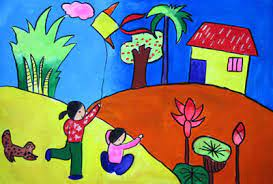 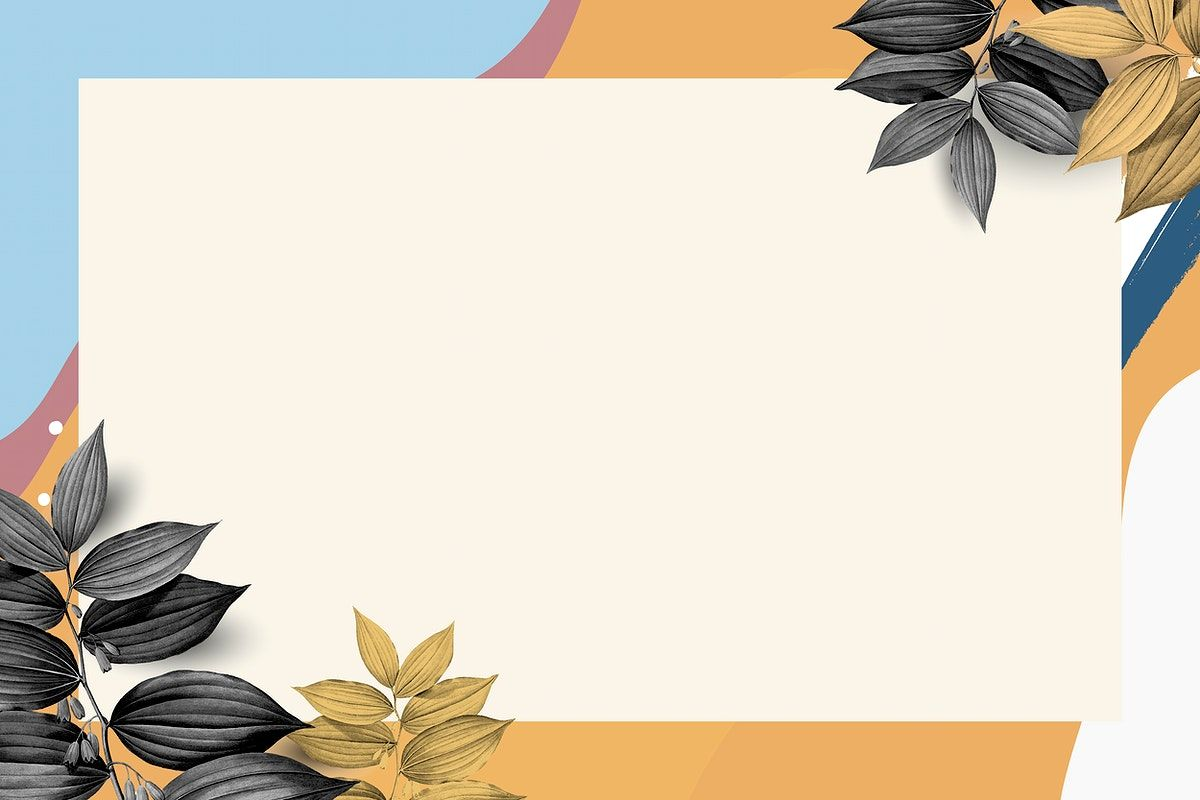 DẶN DÒ

-Hoàn thành bài vẽ và chuẩn bị đồ dung cho bài sau.
Mỹ thuật
Bài 2: Phong cảnh quê hương
Tiết 2
KHỞI ĐỘNG
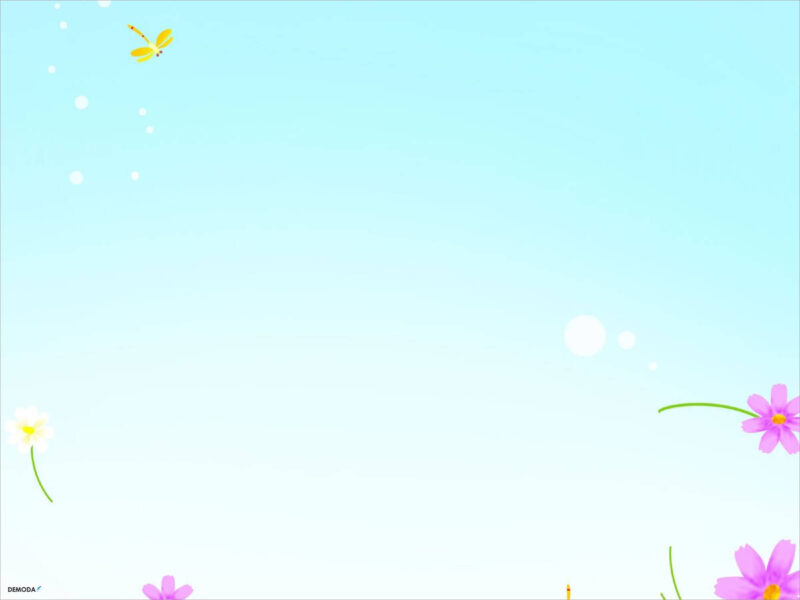 Khám phá
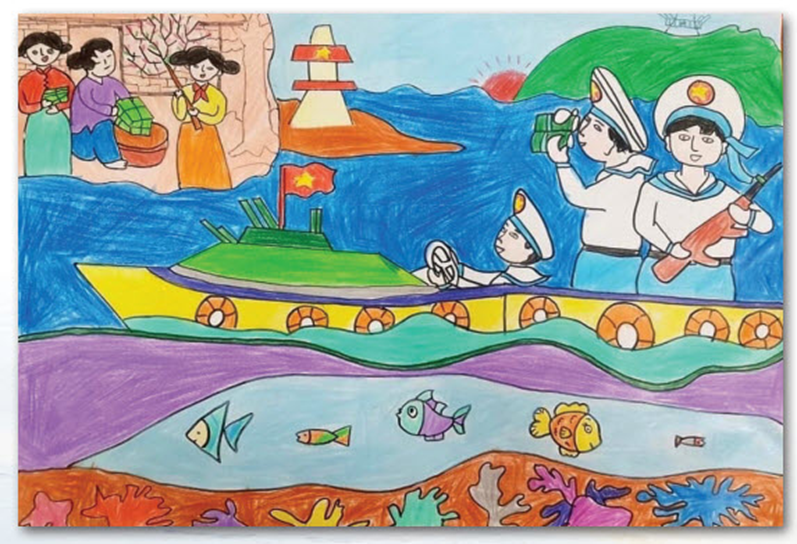 + Bức tranh nói về nội dung gì ?
+ Chất liệu của bức tranh?
+ Màu sắc của bức tranh gợi cho em cảm giác như thế nào?
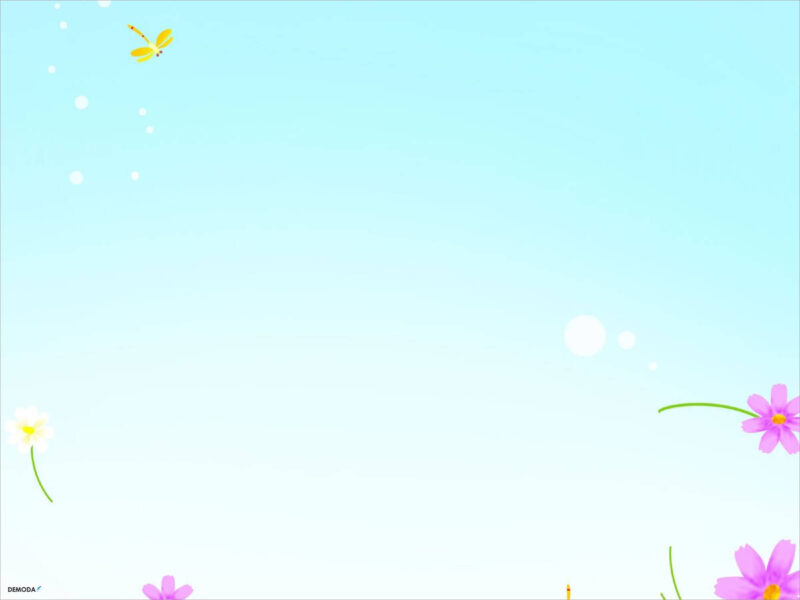 3. Luyện tập – sáng tạo
Hoàn thiện bức tranh  phong cảnh quê hương em.
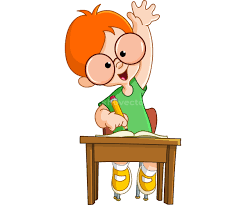 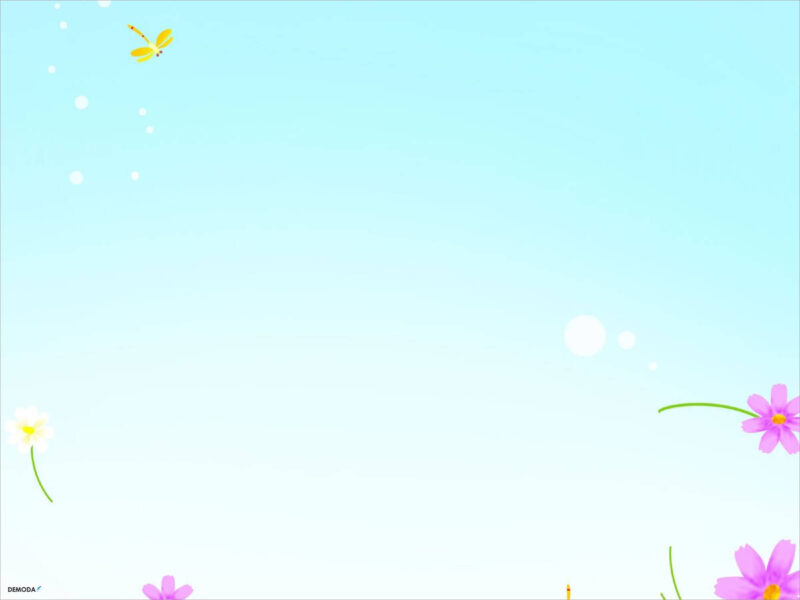 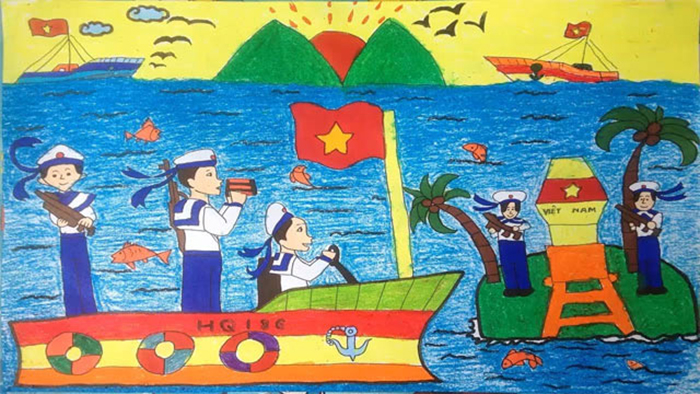 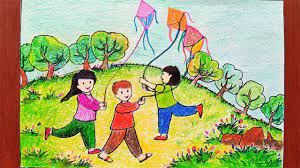 Tranh 
Tham
 khảo
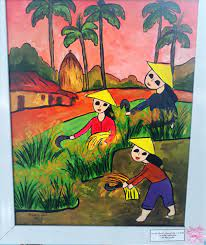 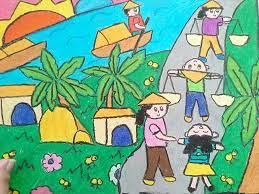 Trưng bày giới thiệu sản phẩm
+ Em thích bài vẽ nào? Vì sao?
+ Phong cảnh trong bài vẽ là gì?
+ Phong cảnh đó ở vùng miền nào? 
+ Hình ảnh nào thể hiện điều đó?
+ Theo em, nên điều chỉnh hoặc bổ sung gì để bài vẽ sinh động và hoàn thiện hơn…?
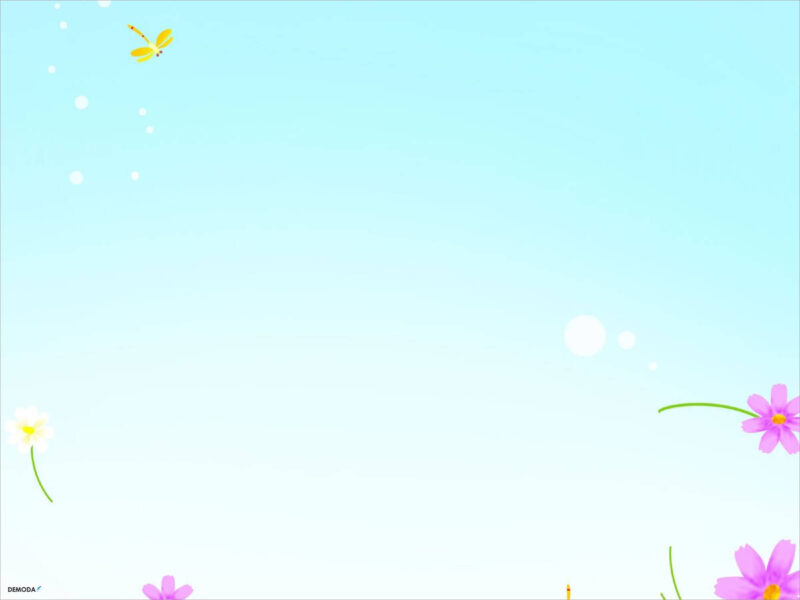 Tìm hiểu màu sắc trong tranh của họa sĩ.
+ Em thích điểm gì ở bức tranh? 
Vì sao?
+ Chất liệu và hình thức thể hiện của bức tranh đó có gì khác với bài vẽ của em?
+ Màu sắc của bức tranh gợi cho em cảm giác như thế nào?
+ Em học tập được gì về kĩ thuật thể hiện cách sắp xếp không gian, hình màu trong bức tranh của họa sĩ…?
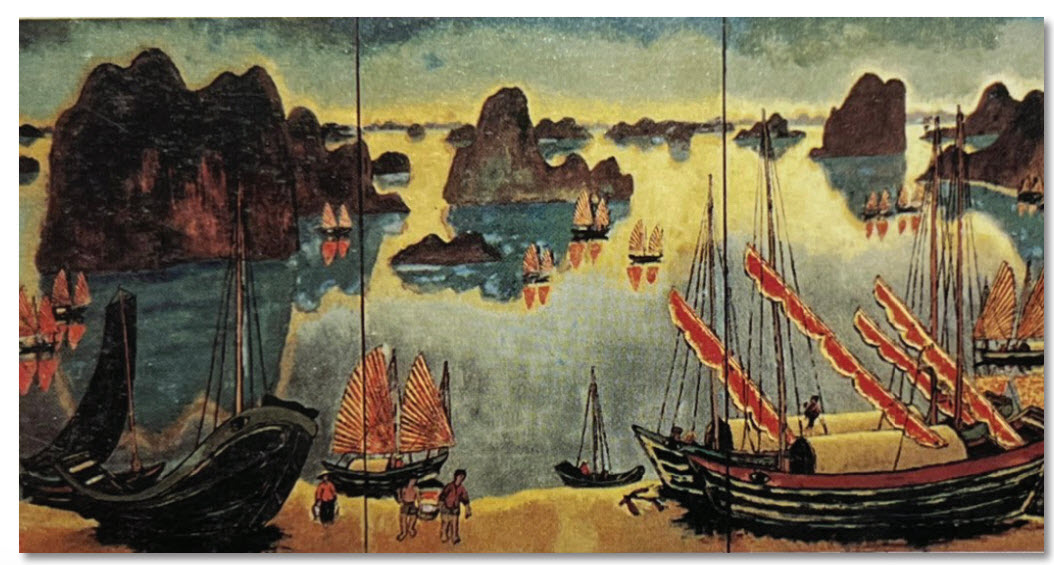